Figure 1.  Illustration of ROI placement in temporal (upper row) and frontal (lower row) lobes.
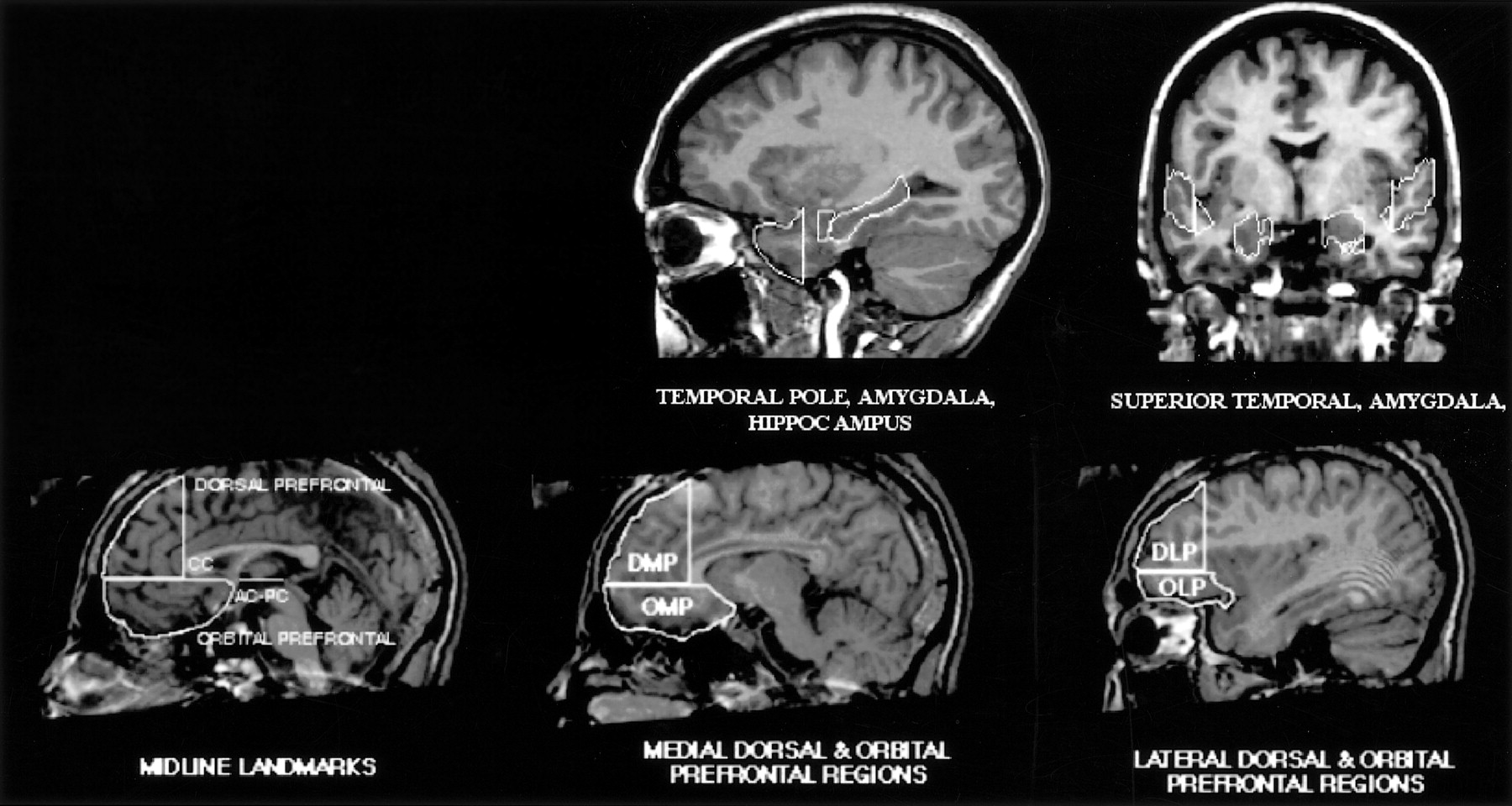 Cereb Cortex, Volume 12, Issue 9, September 2002, Pages 998–1003, https://doi.org/10.1093/cercor/12.9.998
The content of this slide may be subject to copyright: please see the slide notes for details.
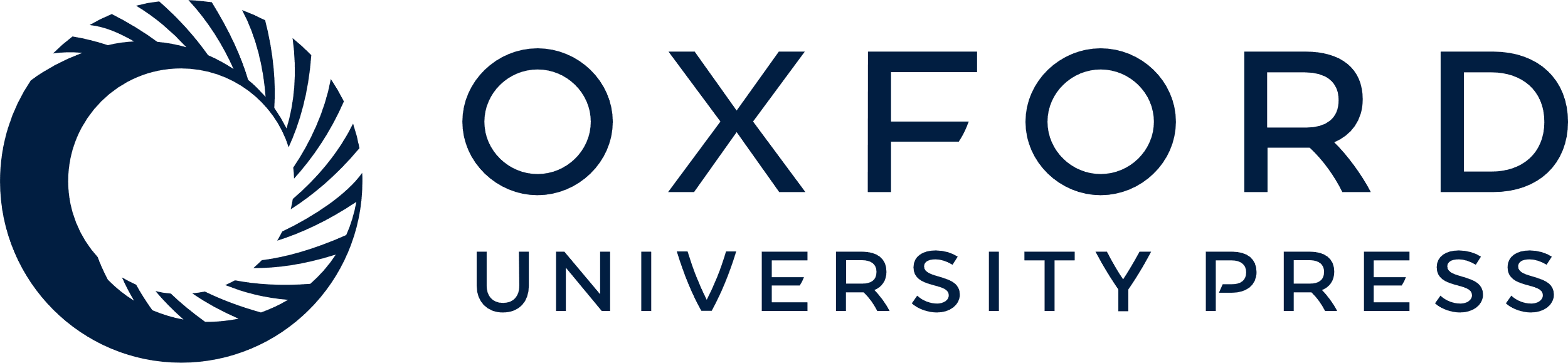 [Speaker Notes: Figure 1.  Illustration of ROI placement in temporal (upper row) and frontal (lower row) lobes.


Unless provided in the caption above, the following copyright applies to the content of this slide: © Oxford University Press]
Figure 2.  Regional means (±SEM) for men and women adjusted for intracranial volume.
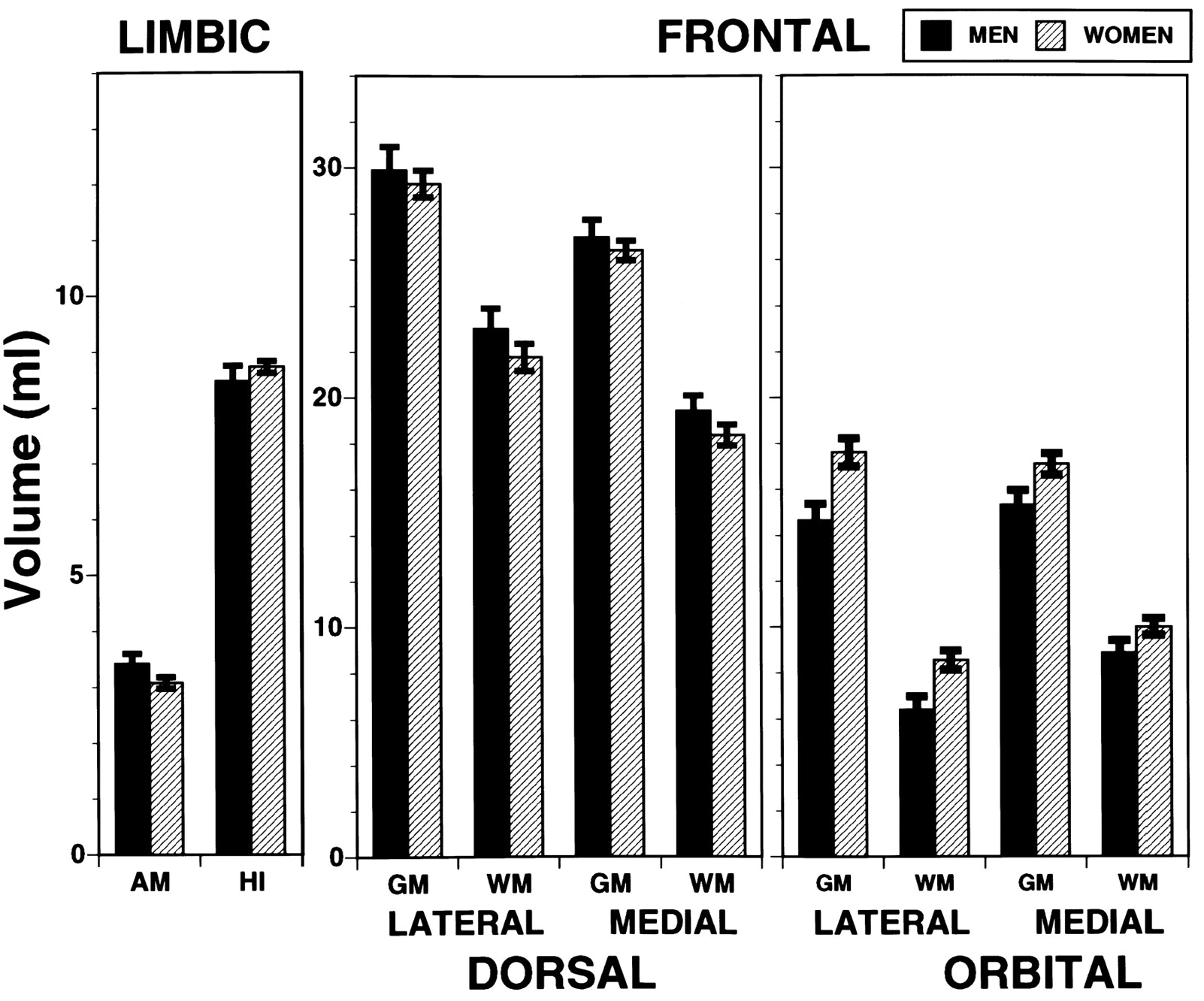 Cereb Cortex, Volume 12, Issue 9, September 2002, Pages 998–1003, https://doi.org/10.1093/cercor/12.9.998
The content of this slide may be subject to copyright: please see the slide notes for details.
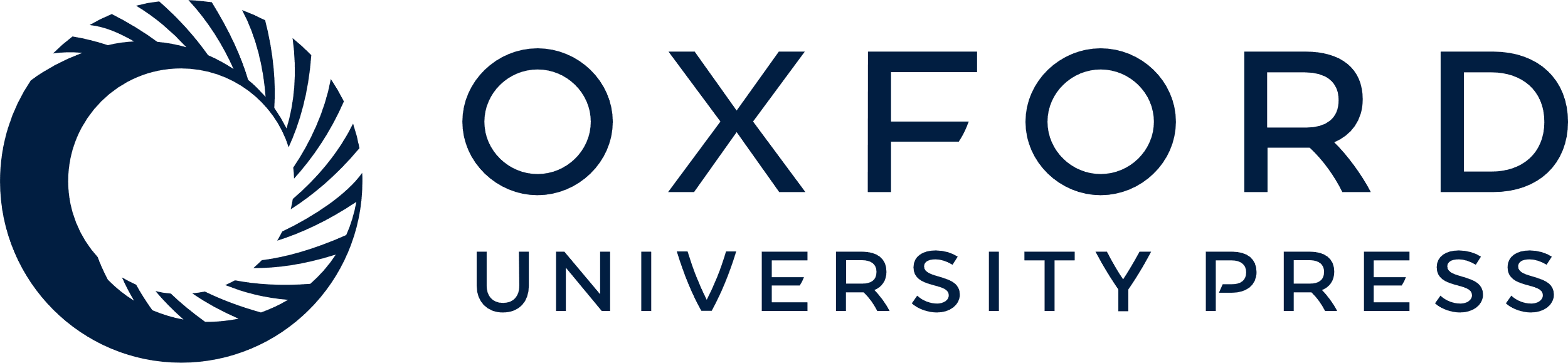 [Speaker Notes: Figure 2.  Regional means (±SEM) for men and women adjusted for intracranial volume.


Unless provided in the caption above, the following copyright applies to the content of this slide: © Oxford University Press]
Figure 3.  Scatterplots showing the distribution of the OARs in men (squares) and women (circles). Dashed lines indicate ...
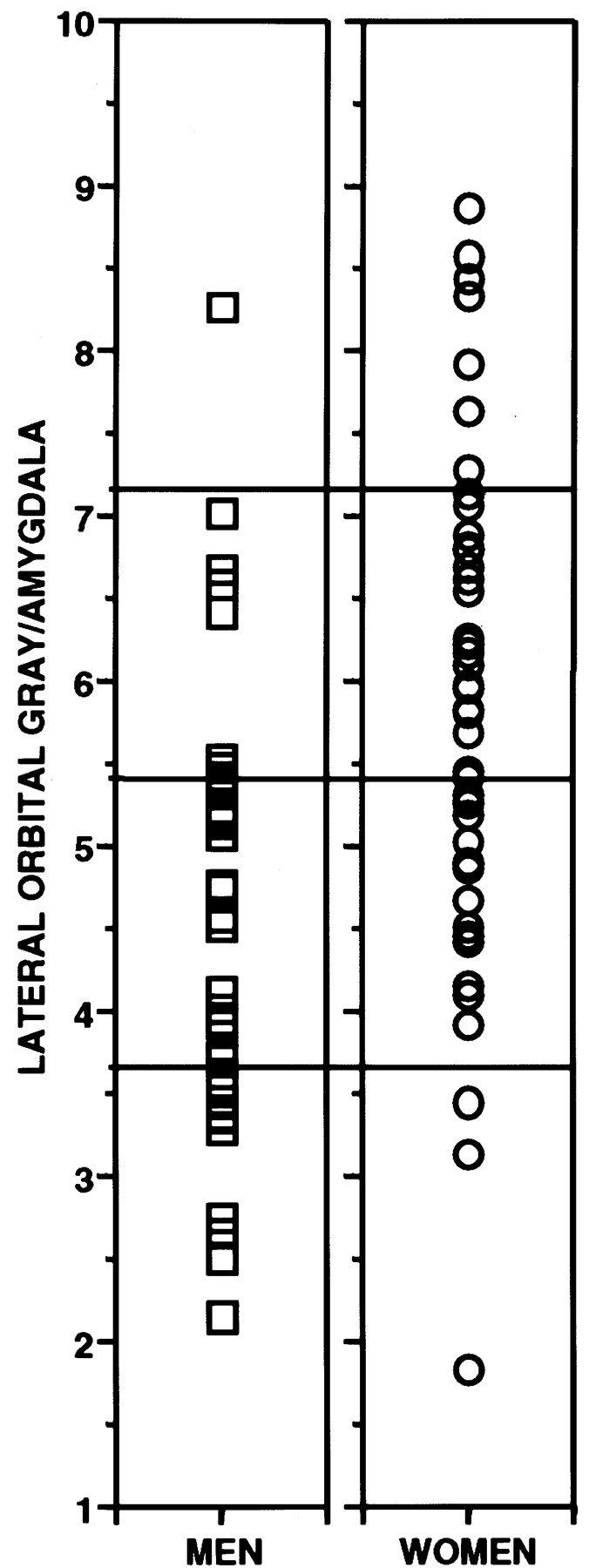 Cereb Cortex, Volume 12, Issue 9, September 2002, Pages 998–1003, https://doi.org/10.1093/cercor/12.9.998
The content of this slide may be subject to copyright: please see the slide notes for details.
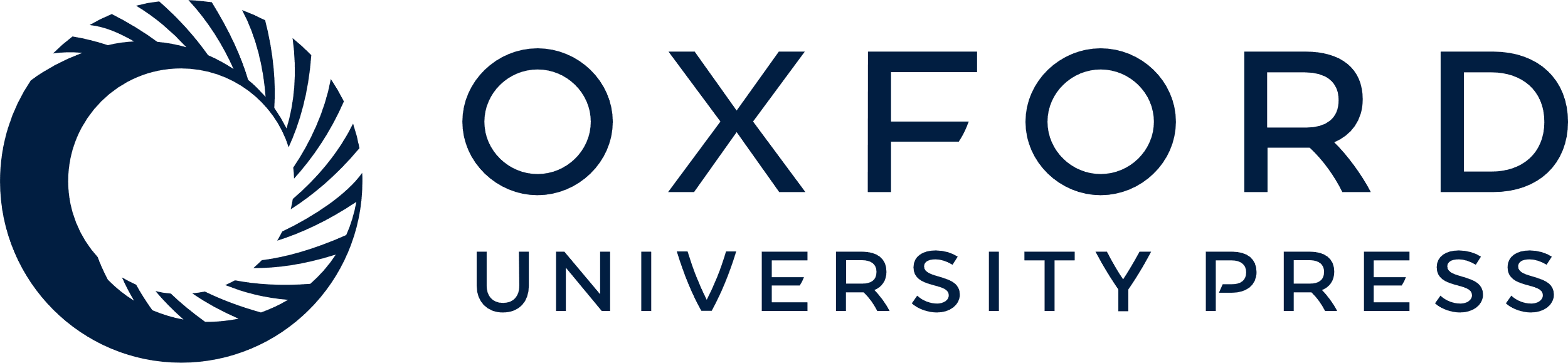 [Speaker Notes: Figure 3.  Scatterplots showing the distribution of the OARs in men (squares) and women (circles). Dashed lines indicate cut-offs for the four equally spaced intervals from the smallest to the largest observed used in the Fisher exact test.


Unless provided in the caption above, the following copyright applies to the content of this slide: © Oxford University Press]